主管超連鎖™店主計劃之實踐
Implementation of Master UFO Program
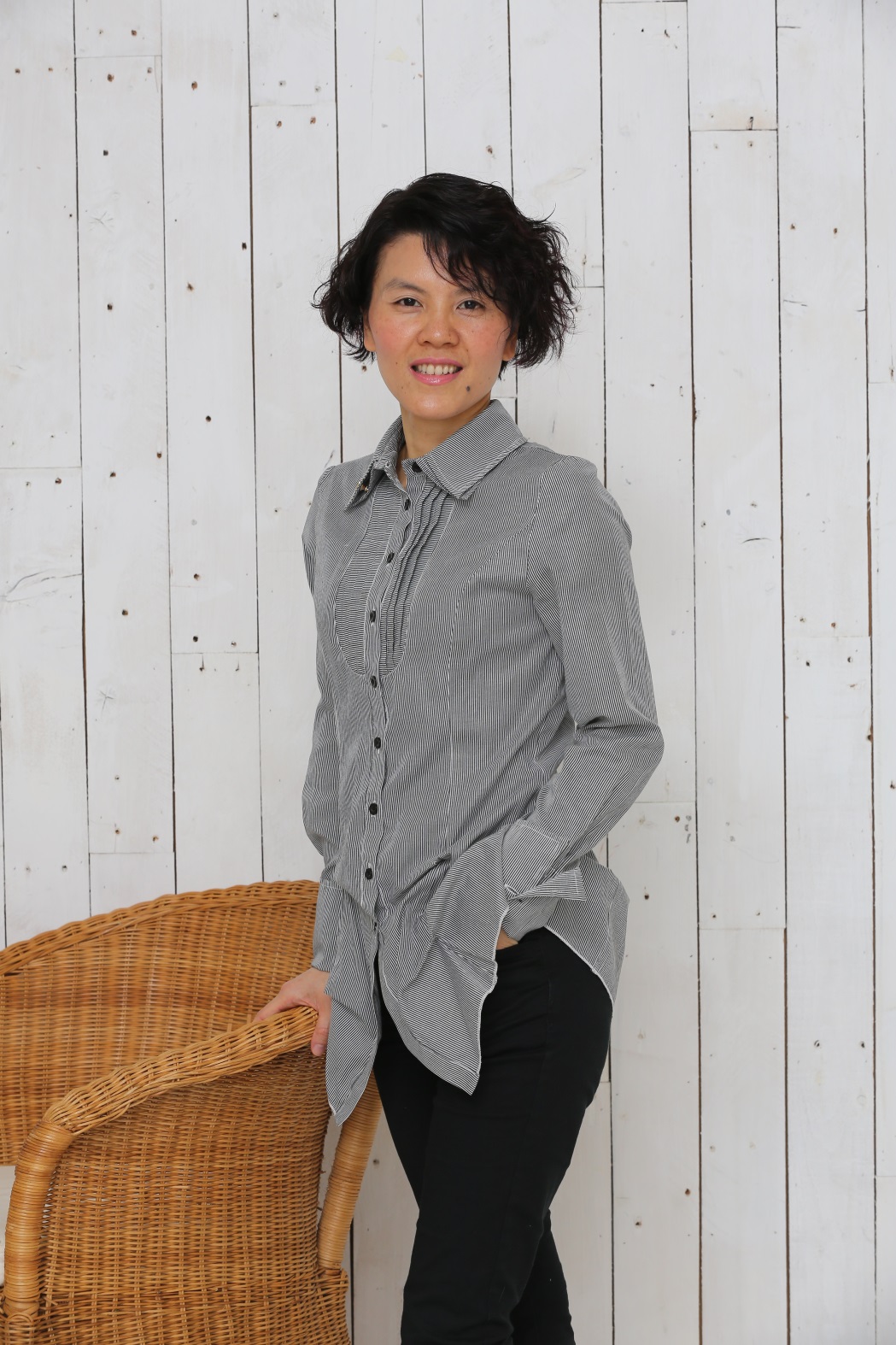 Kawae Cheung
總顧問經理級National Supervising Coordinator
四個佣金週期共賺取HK$76,600*
HK$76,600 in 4 Commission weeks
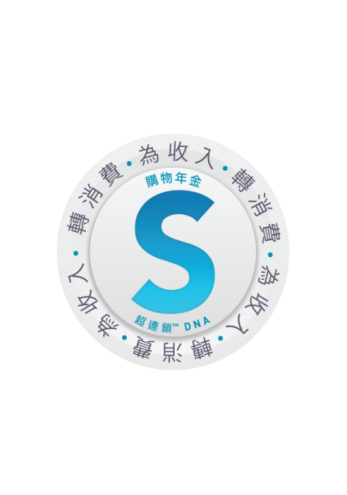 *本簡報中提到的收入等級純屬舉例說明，無意代表美安香港超連鎖™店主的一般收入，也無意表示任何超連鎖™店主皆可賺取同等收入。美安香港超連鎖™店主的成功與否，取決於其在發展事業時的努力、才能與投入程度。The income levels mentioned in the following presentation are for illustration purposes only. They are not intended to represent the income of a typical Market Hong Kong UnFranchise ™Owner, nor are they intended to represent that any given Independent UnFranchise ™ Owner will earn income in that amount. The success of any Market Hong Kong Independent UnFranchise ™ Owner will depend upon the amount of hard work, talent, and dedication which he or she devotes to building his or her Market Hong Kong Business.
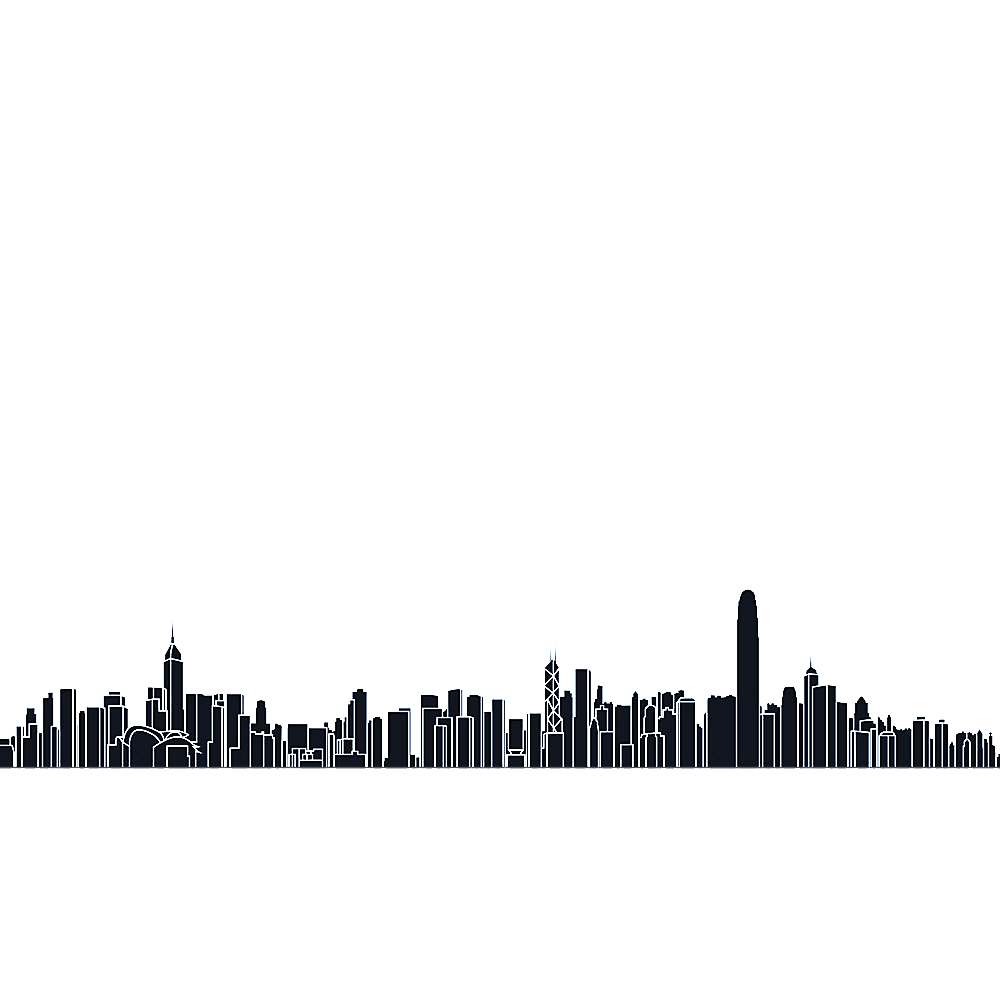 如何有效執行Master UFO
Kawae Cheung
為甚麼要執行Master UFO
Why we should be a Master UFO
永續收入 Ongoing Income
健康自由 Health freedom
時間自由 Time freedom
財務自由 Financial freedom
思想自由 Mind freedom
幸福人生 Happy life
甚麼是Master UFO
What is Master UFO
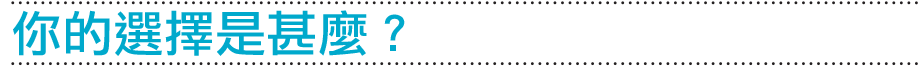 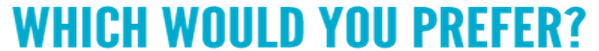 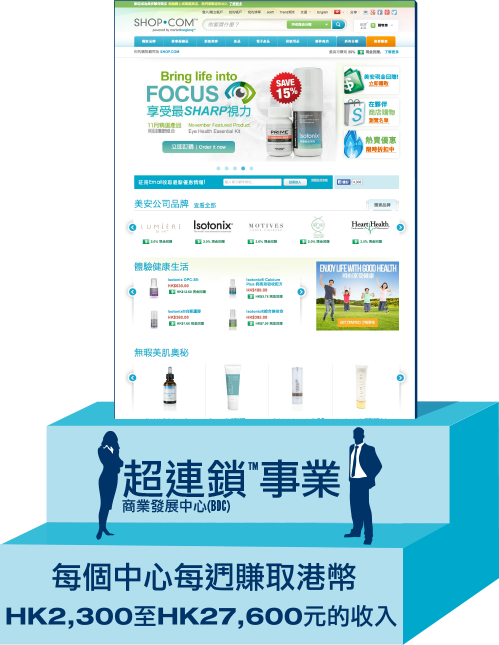 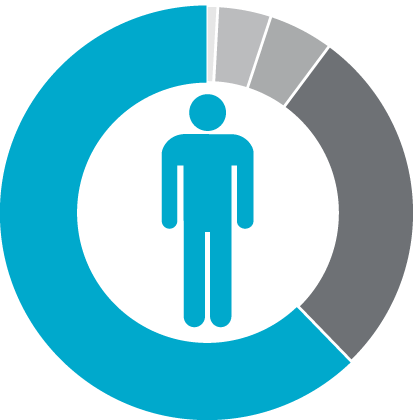 2到3年計劃
2 TO 3 YEAR PLAN
45年計劃
45 YEAR PLAN
Master UFO計劃目標
培訓 UP – NMTSS
BV UP - 每季1300 BV
擴展 UP - 每季2
$$$$$
如何有效執行Master UFOHow to implement Master UFO program effectively
成功五要訣 Basic 5
事業經營的基本原則Fundamentals of the Business
1.	建立態度與知識 Developing Attitude and Knowledge
2.	目標與目標宣言 Goals and A Goal Statement
3.	零售 Retailing 
4.	發掘人選、招募人才以及推薦新超連鎖™店主 Prospecting, Recruiting and Sponsoring
跟進追蹤與ABC模式 
        Follow-Up & The ABC Pattern of Building Depth
有效保證成功UFO班UFO classes to ensure success
學-一起學 Learn
練-一起練 Practice
做-一起做 Action
together
保證成功關鍵 
The key to ensure success
練習、練習 、再練習
一起練習、
再練習、再一起練習
Practice together again and again
態度與知識
Attitude & Knowledge
目標: 企業家思維
明白、懂得、相信
Shop.com永續收入
Goal: Entrepreneur’s mindset,
understand, believe
Shop.com’s sustainable income
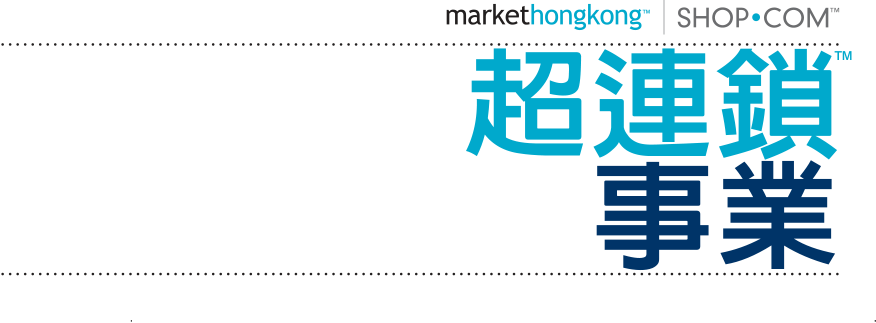 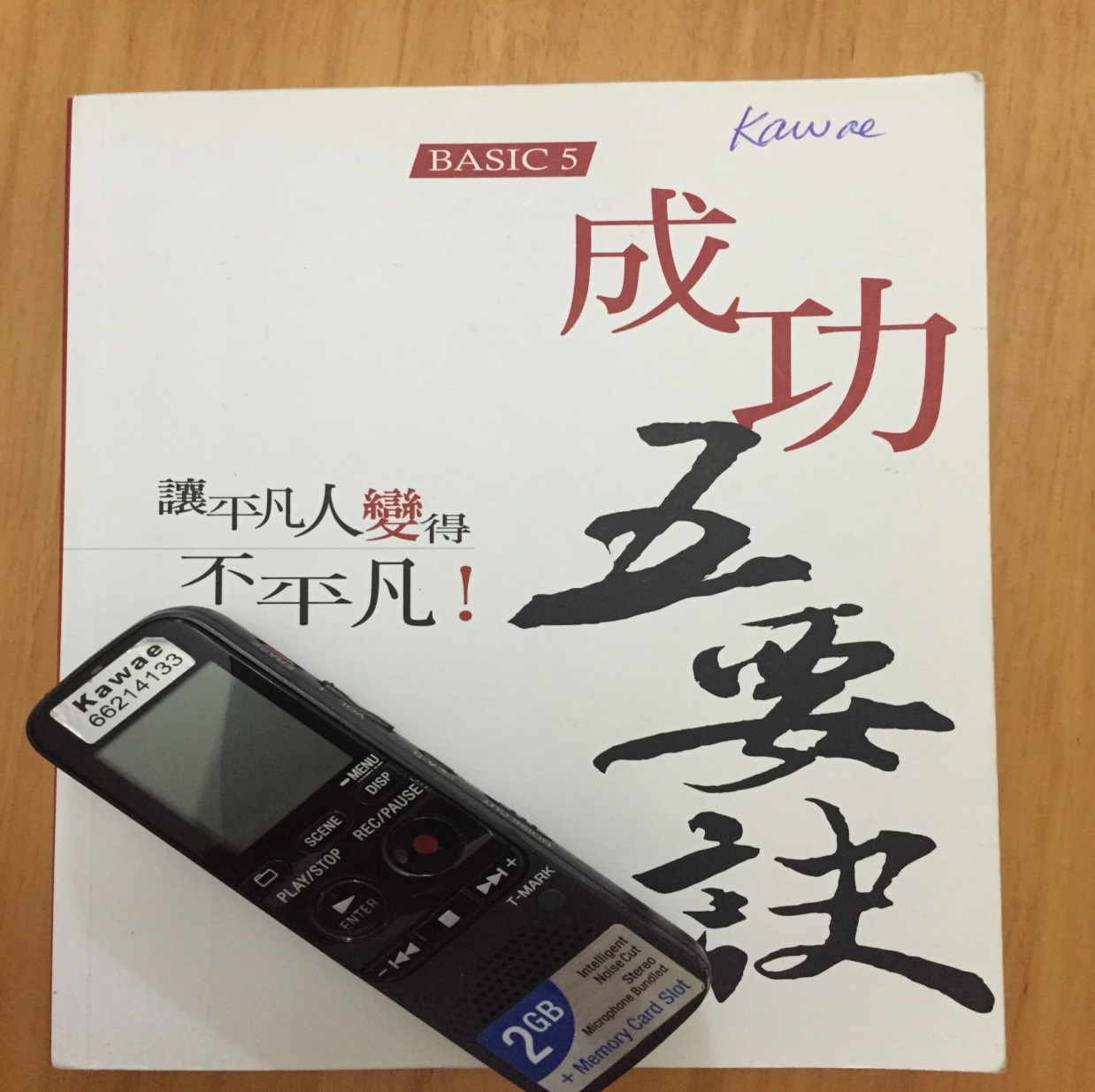 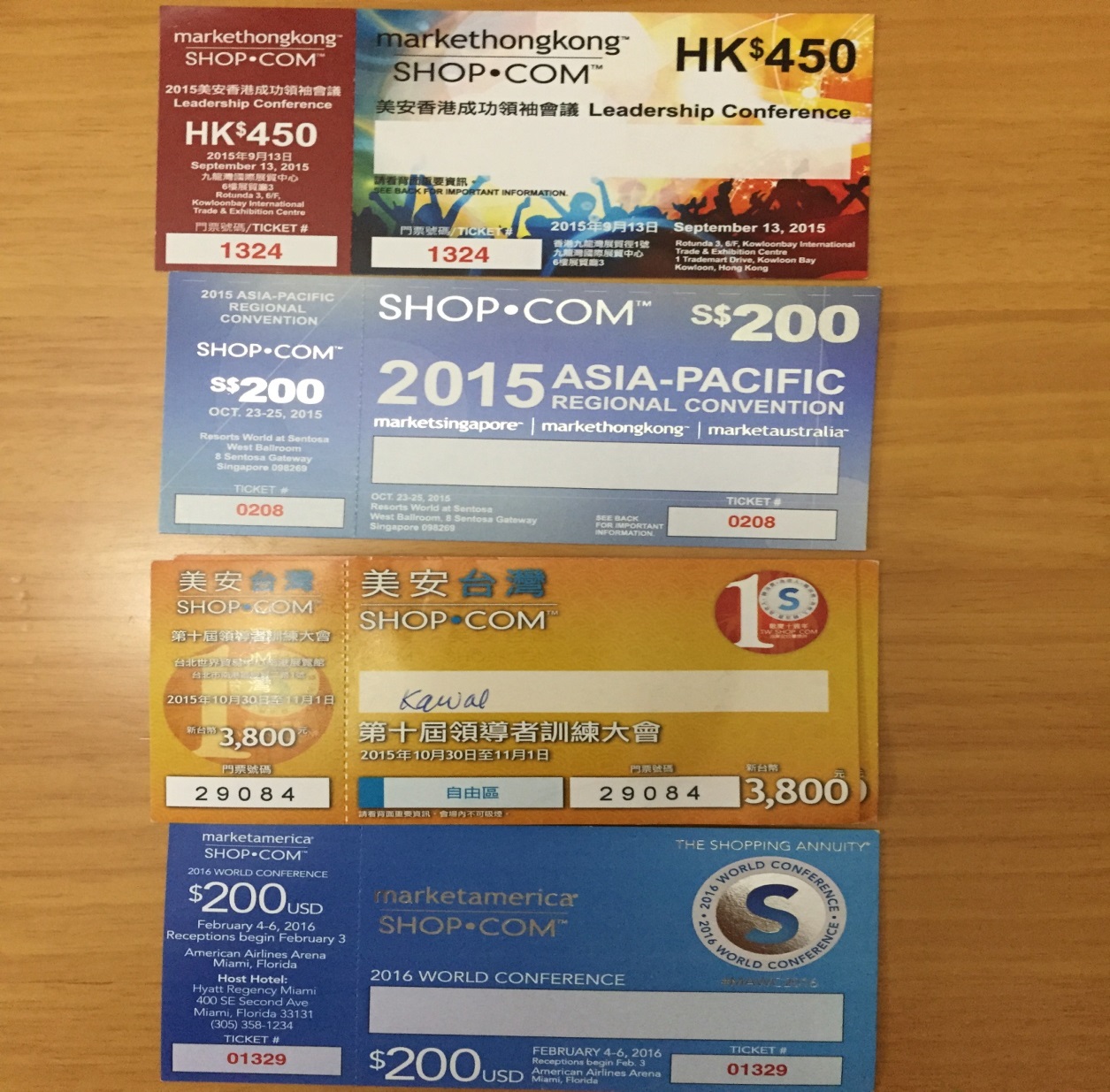 目標與目標宣言
Goals And A Goal Statement
目標:知道自己想要甚麼，相信自己做得到
Define Your Dreams…
Define Your Purpose…
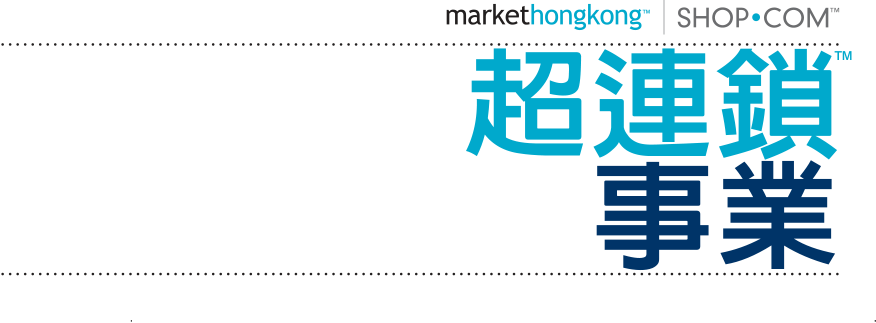 確認目標
關愛
給配偶送禮，浪漫週末…
給親朋好友送禮…


貢獻
建立基金、獎學金…
幫助他人，慈善事業…
教育，動物救援…
生活	
房屋/附加裝置…
汽車，第二輛汽車…
電視，電腦，服裝，首飾…
		
學習
第二語言，樂器…
烹飪，開飛機，潛水…
新技能，新嗜好…
列出短期目標、中期目標和長期目標 
 依可達成順序列出所有目標
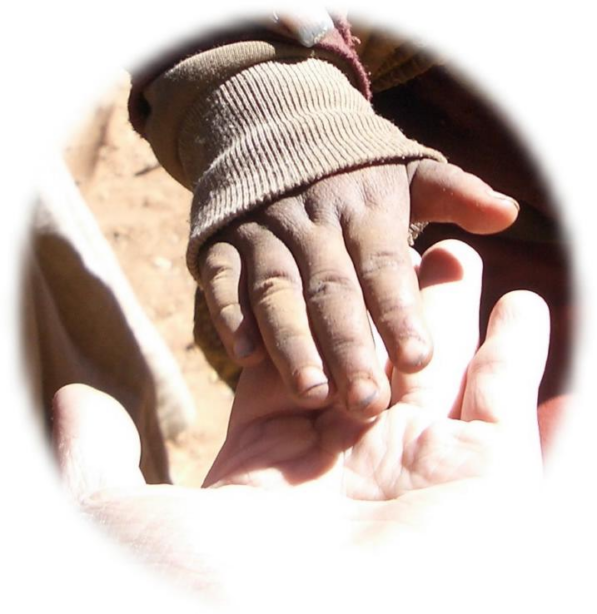 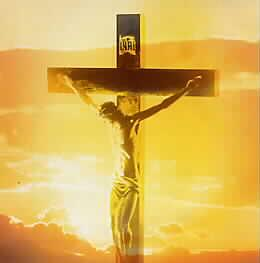 練習Practice
持續每天宣讀
Read it Everyday
加強內在力量
Strengthen the inner strength
零售
Retailing
目標:基本十
   450BV/月
Goals: Create a “repeat customer base” of 10 customers that each purchase 450 BV of products monthly.
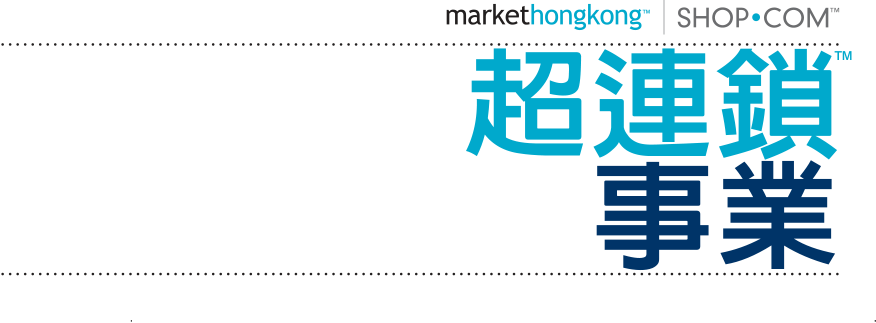 練習 Practice分享產品知識、分享產品體驗、分享產品見証。Share products’ knowledge, experiences and testimonials.
發掘人選、招募人才以及推薦新超連鎖™店主Prospecting,Recruiting & Sponsoring New UFO
目標:每季2位
Goals: 2 new UFOs quarterly
了解發掘人選、招募人才以及推薦新超連鎖™店主的全過程Understanding the Prospecting,Recruiting & Sponsoring Process
練習 Practice關心朋友、建立關係、聆聽需要。Care for your friends,build relationships, listen to others’ needs.
練習甚麼是Shop.com為甚麼做shop.com 正確異議處理買票賣票NO = Next One
PracticeWhat is Shop.comWhy operate Shop.com
Handling Objections
Buy and sell ticketsNO = Next One
跟進追蹤與深層建構的
ABC模式
Follow Up & ABC Pattern of Building Depth
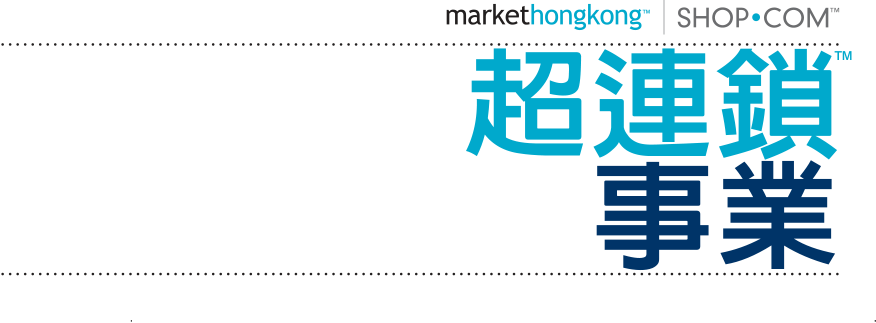 目標:七人強
Goals: Seven Strong
衡量、審視、調整與控制
Measure, examine, adjust and control
以身作則 Set an example
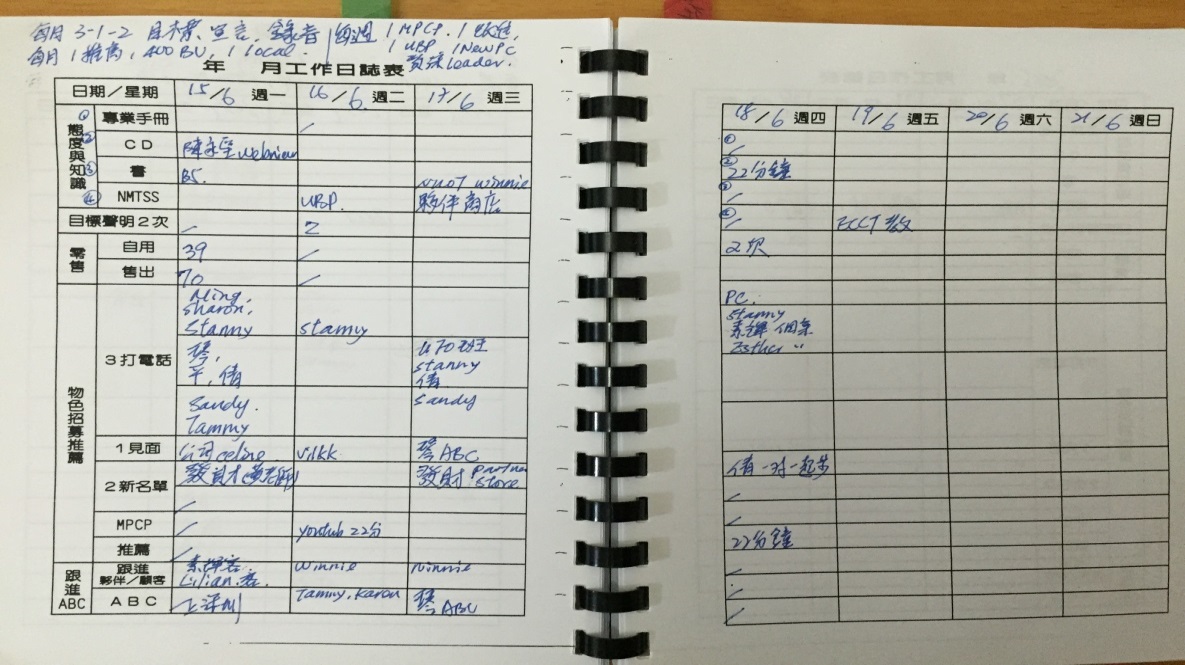 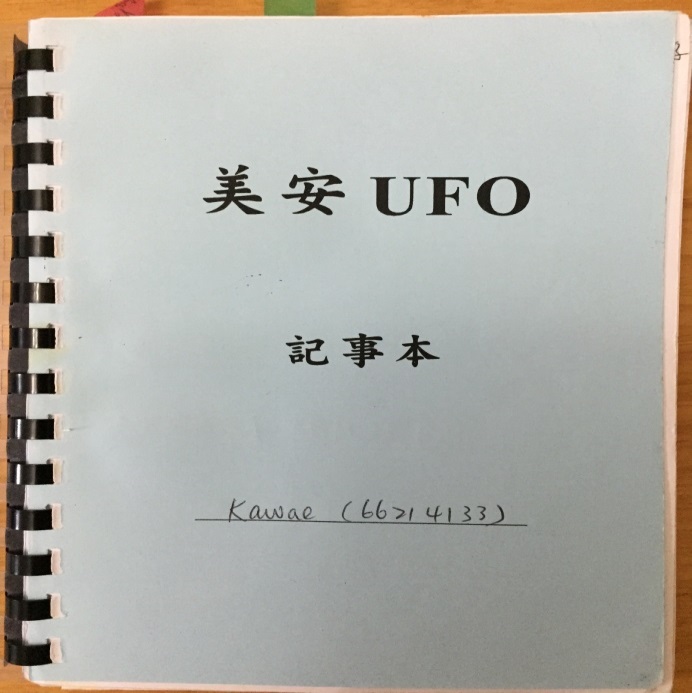 複製與深層建構的ABC模式
資深夥伴
你
A
A
B
B
C
C
A1
A1
B1
B1
C1
C1
A、B、 C等均為積極進取型(Go Now) 超連鎖™店主
執行之成果
0的突破
- 培訓
- 零售
- 擴展
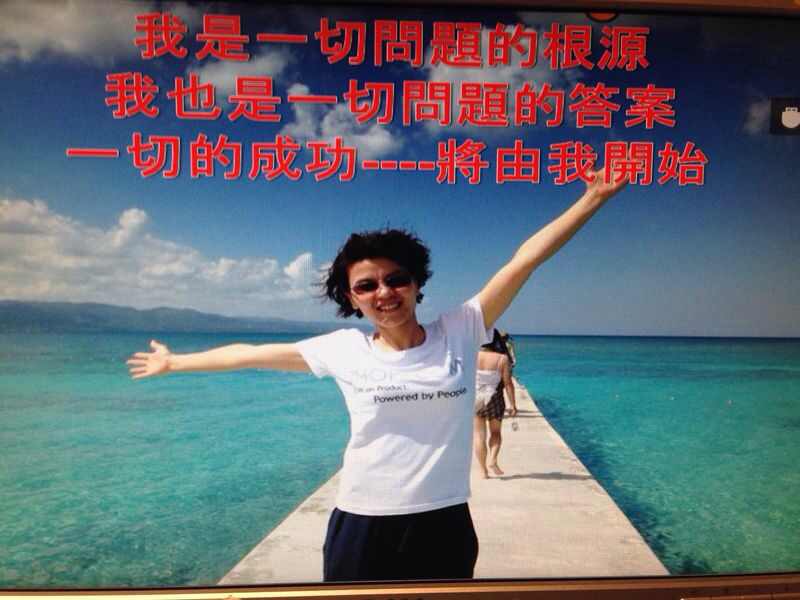 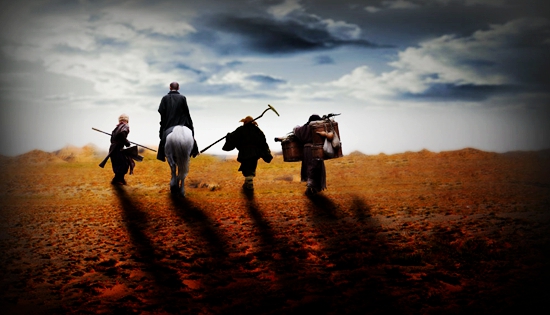 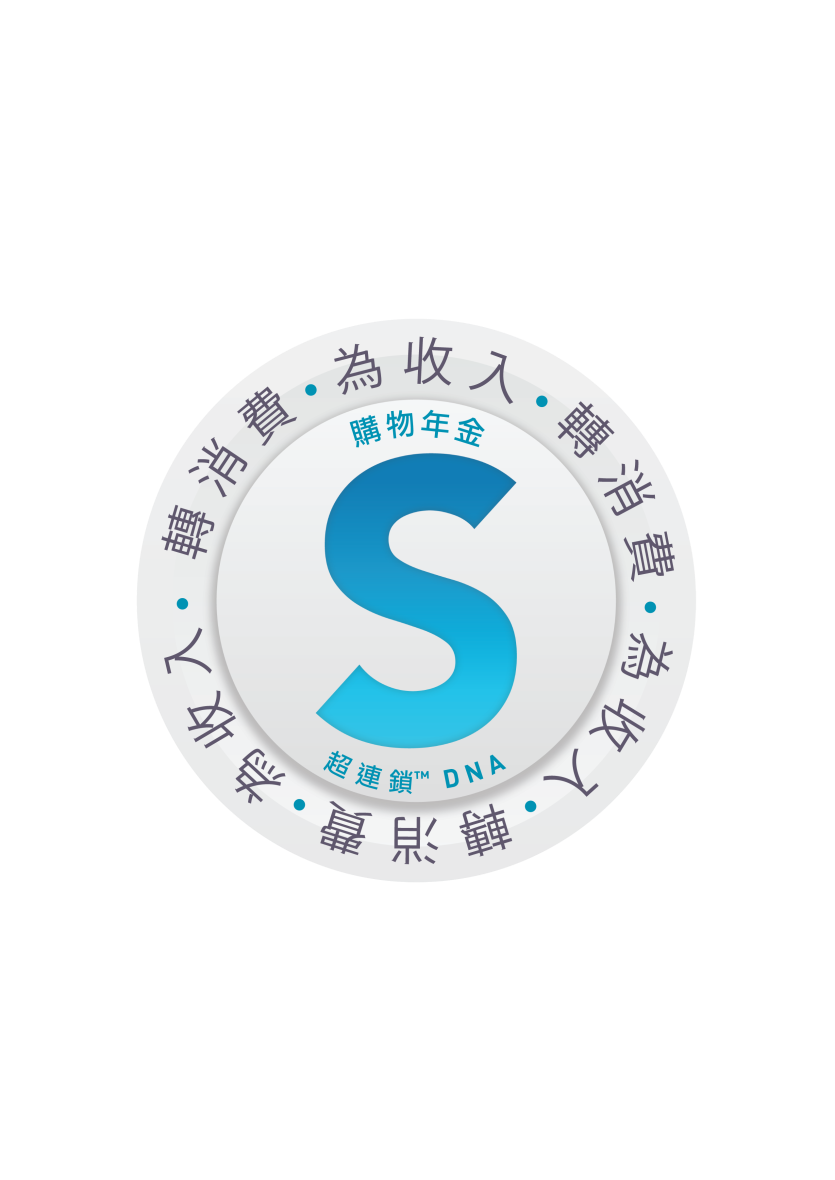 2015 美安香港成功領袖會議
MHK Leadership Conference 2015
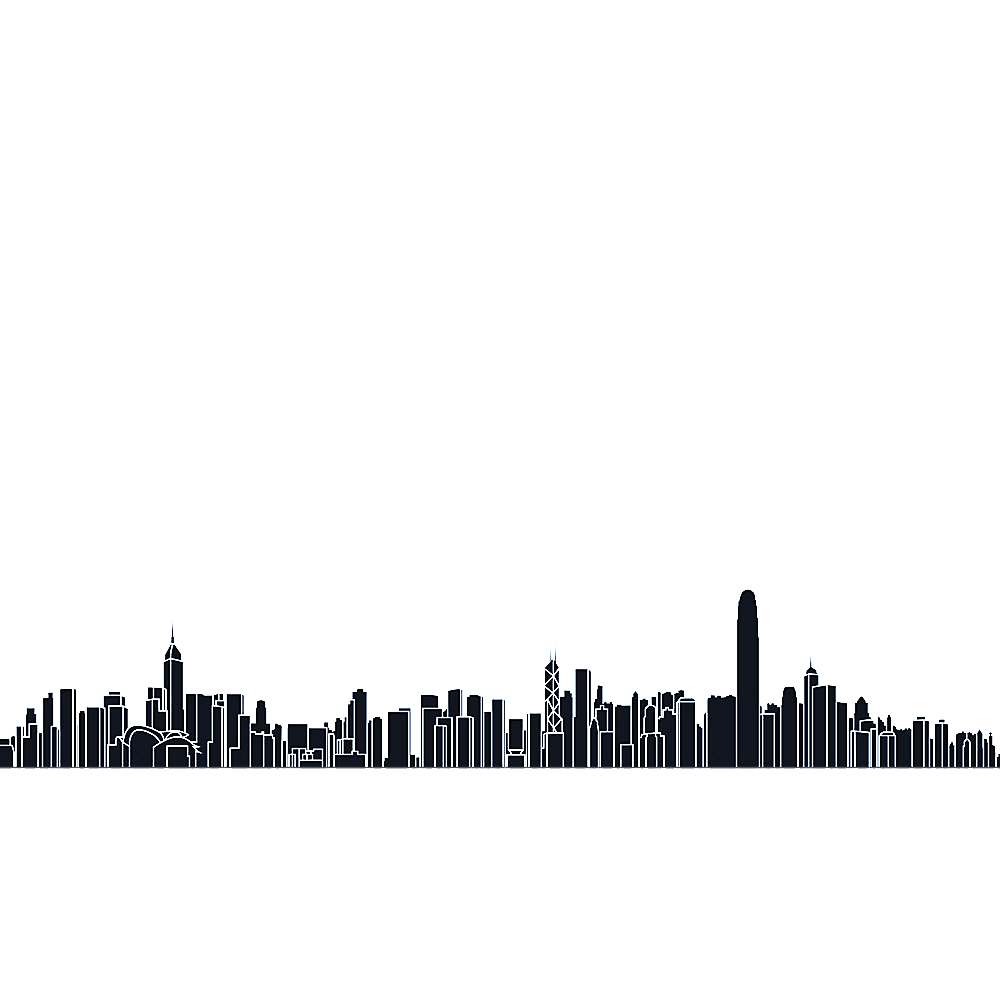